Using web/mobile technology to enhance your clinical work
Michael E. Levin, Megan Oser & Jack Haeger
Goals of the workshop
What technologies are currently available and what can they do for you

How can you use these technologies in your clinical work

How supportive accountability principles can help guide your clients’ uses of these technologies
A quick poll – How many of you are…
Doing clinical work?

Used a mobile app with your clients?

Doing research on technology?
Unique Features of Apps
Portability

Acceptability

Ability to “push” to clients

Tracking and monitoring
Current Status of the Research
Two pilot RCTs show promising results
Bricker et al., 2014: SmartQuit produced non-significantly better results on smoking than QuitGuide (OR = 2.7)
Ly et al., 2014: App reduced stress for managers relative to waitlist

11 published studies total have tested traditional and contextual CBTs
Only four of which are RCTs
A list of available ACT apps
ACT Coach
ACT Companion
I Here Now 
Oiva – 1 pilot
The Sleep School App
SmartQuit – 1 RCT
Somatiq ACT apps
Viary – 1 pilot, 1 RCT?
We have a lot more apps than research studies.

But ACT is doing better than some areas.
Questions We Often Have
How would I use mobile apps in my clinical work? 
For what role and function?

How do I navigate all of the mobile apps that are available?

How do I know which app to choose for this client?
What functions would you want an app to serve clinically?
How would you use a mobile app in therapy?

How might it help your clients?
Enhancing ACT work – In context of therapy
Targeting specific processes: acceptance, defusion, values, …
Skill acquisition – Introducing it
Skill strengthening – Learning more
Skill generalization – Applying it across contexts
Goal setting 
Self monitoring
Assessment feedback
Crisis support
Social engagement/support
Communicating with therapists
Homework/Practice between sessions
For highly engaged clients looking for more tools
Adding a support for clients – outside context of therapy
Before starting therapy
After termination
For time limited settings/contexts
Stepped care model
App Handout
You can access the handout here: http://tinyurl.com/pztm7tv

Reviews a range of ACT apps in terms of main features, goals, etc…

Provides detailed information on key apps.
ACT Core processes in mobile apps
To be used in conjunction with ACT therapist 

And after course of ACT to maintain practice
Defusion
Voice modulator apps
Songify (iOS & Android), https://www.smule.com/songify/index
Talking Tom Cat 2 (iOS & Android), http://outfit7.com/apps/talking-tom-cat-2/
Voice Changer Plus (iOS), https://itunes.apple.com/us/app/voice-changer-plus/id339440515?mt=8
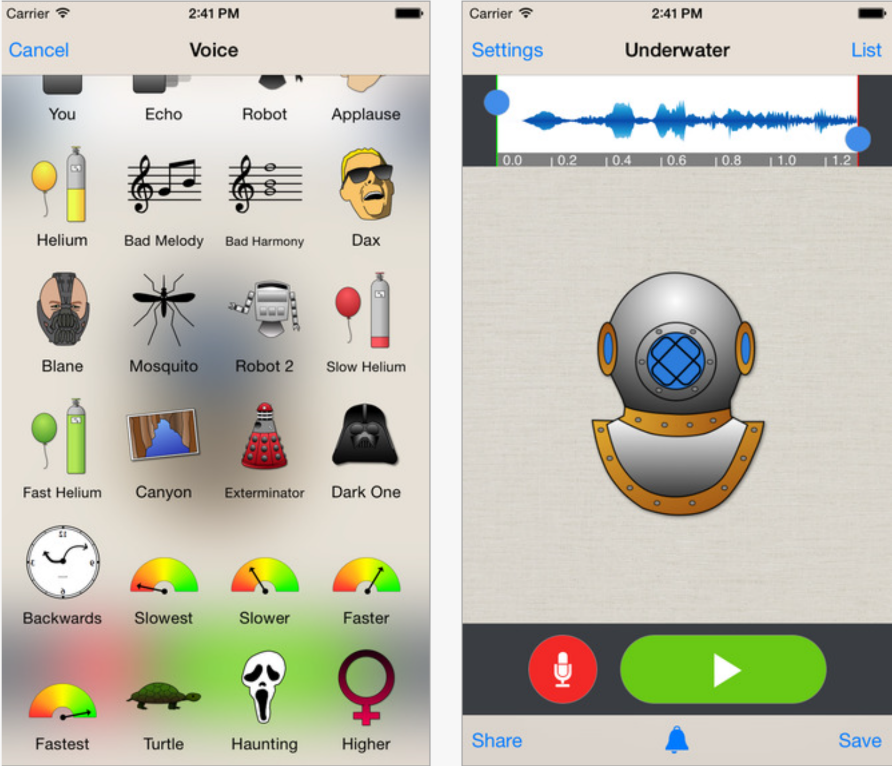 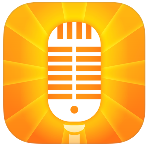 Headspace
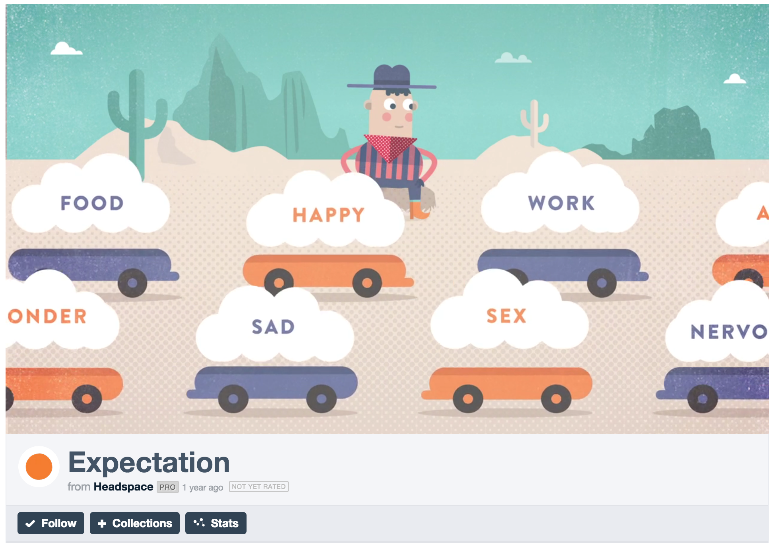 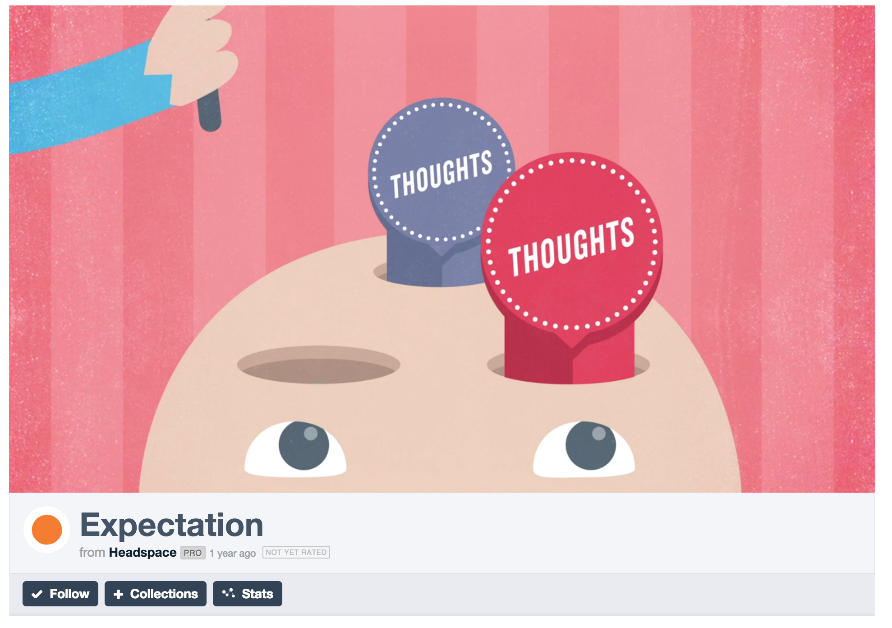 Acceptance
ACT Companion

ACT Coach

Somatiq ACT: Willingness

SmartQuit
ACT Companion(Acceptance Exercise)
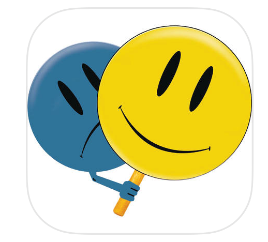 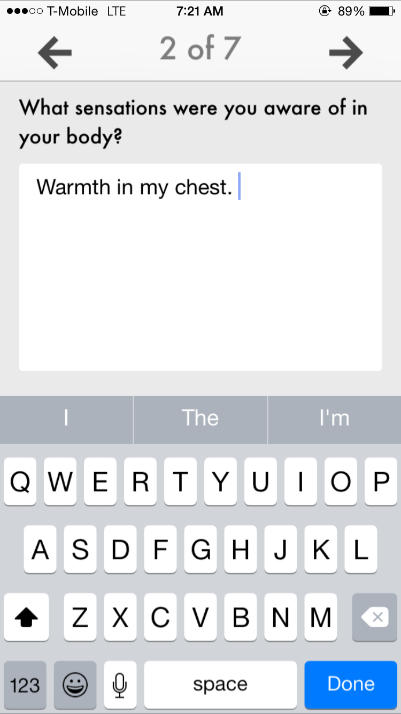 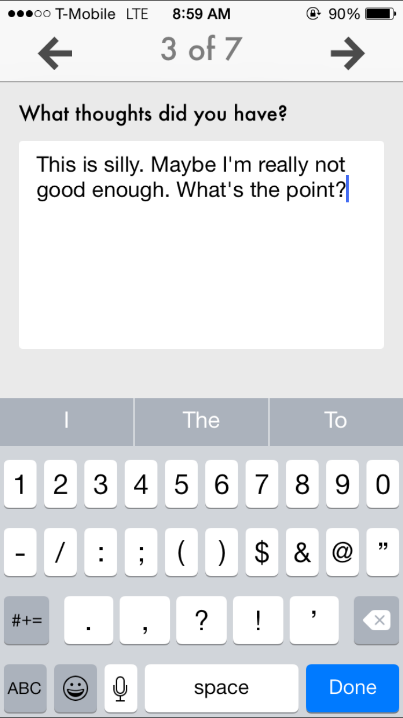 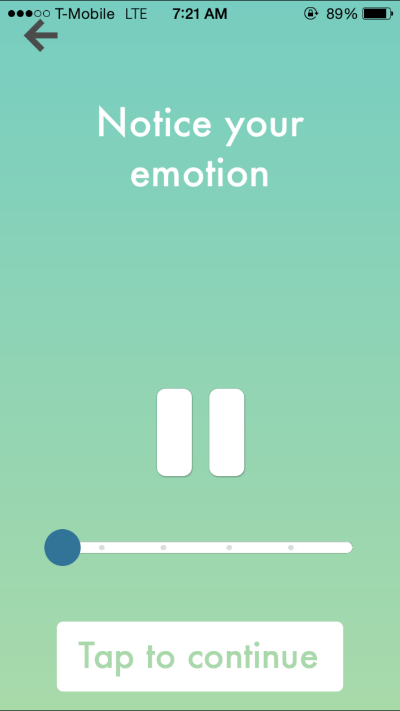 ACT Companion
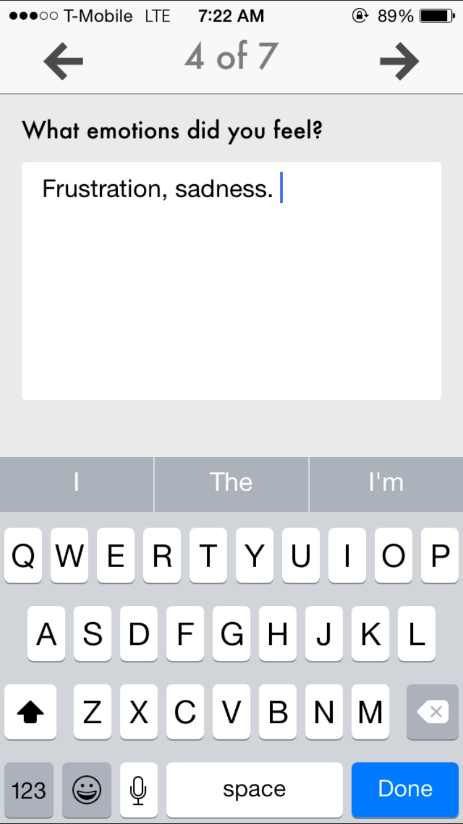 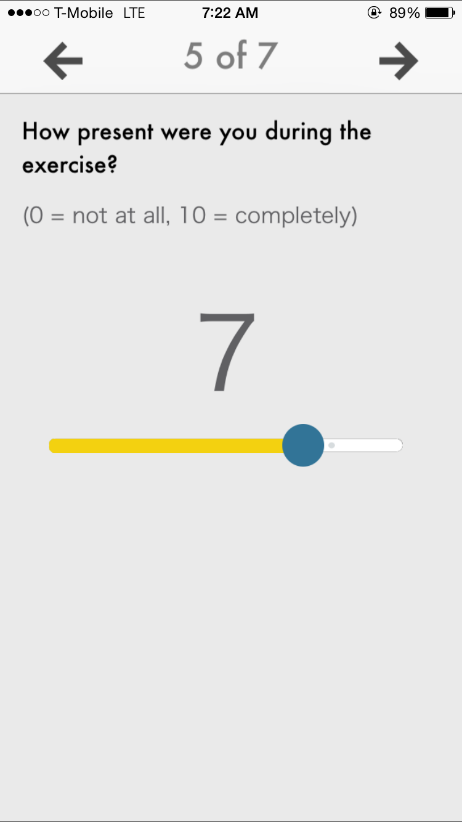 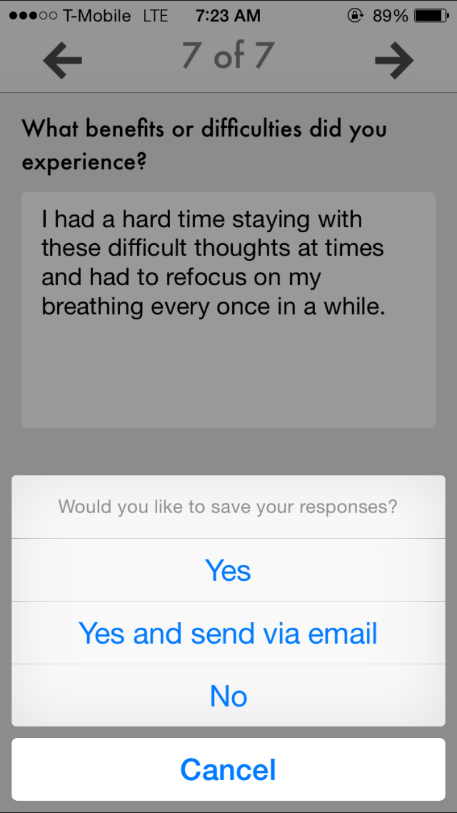 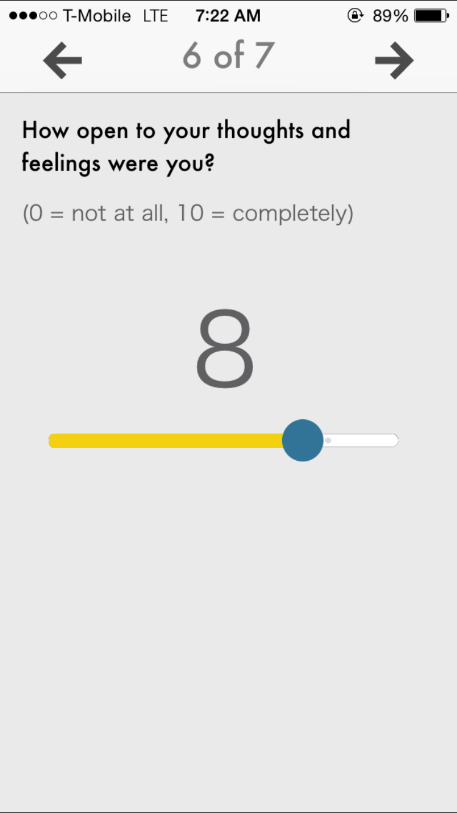 ACT Companion
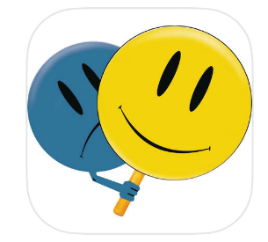 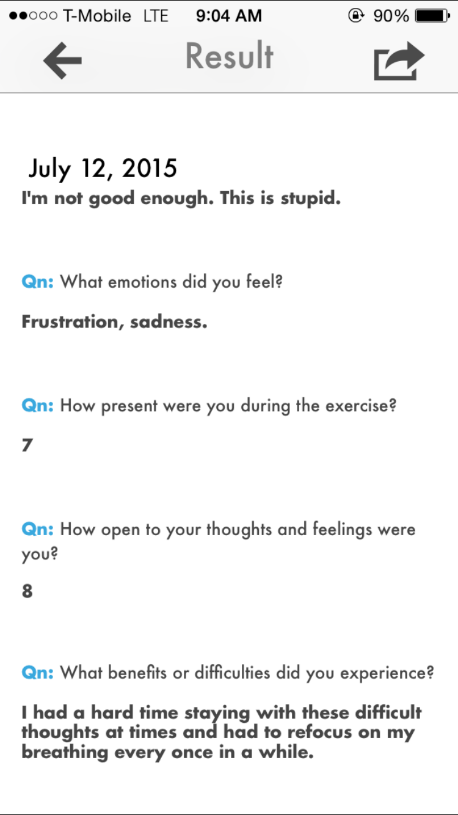 Mindfulness Apps
Headspace (iOS & Android), https://www.headspace.com/

Stop, Breathe & Think (iOS), http://stopbreathethink.org/

Buddhify (iOS), http://buddhify.com/

Mindfulness Coach (iOS), http://www.ptsd.va.gov/public/materials/apps/mobileapp_mindfulness_coach.asp

Note that many other apps like ACT Coach and ACT Companion also include mindfulness exercises
Stop, Breathe, & Think
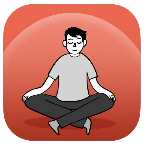 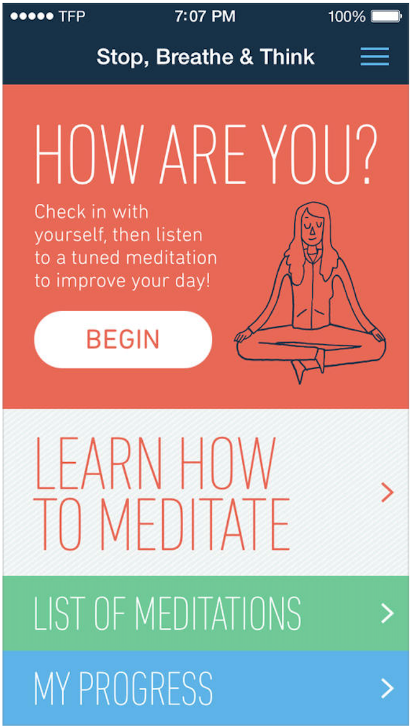 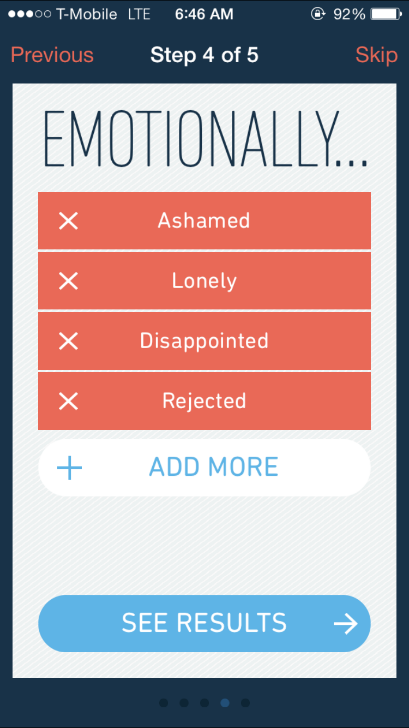 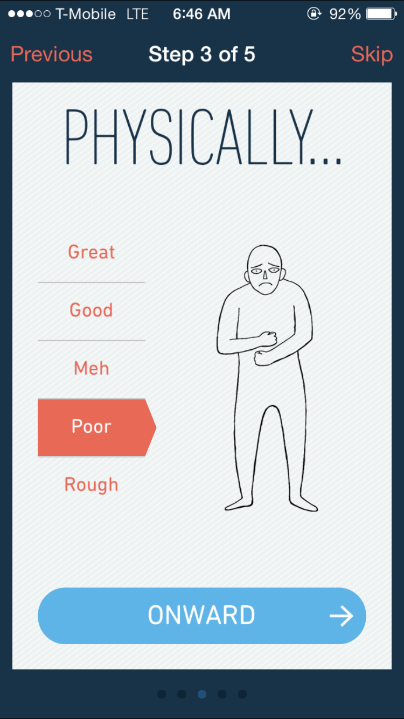 Stop, Breathe, & Think
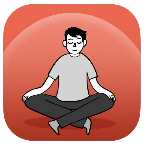 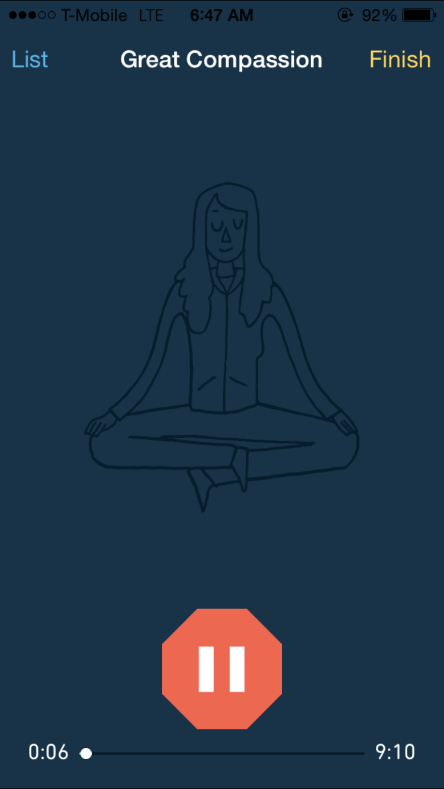 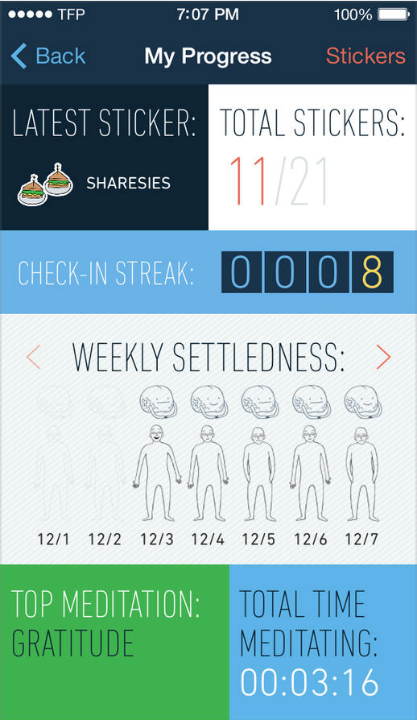 Headspace
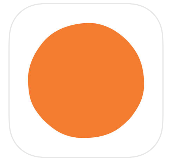 Clarifying Values
Forstara Values Card Sort
ACT Companion
Somatiq - ACT: Values
ACT Coach
Gratitude Journal (iOS), http://happytapper.com/gratitude-journal
Forstara Values Card Sort
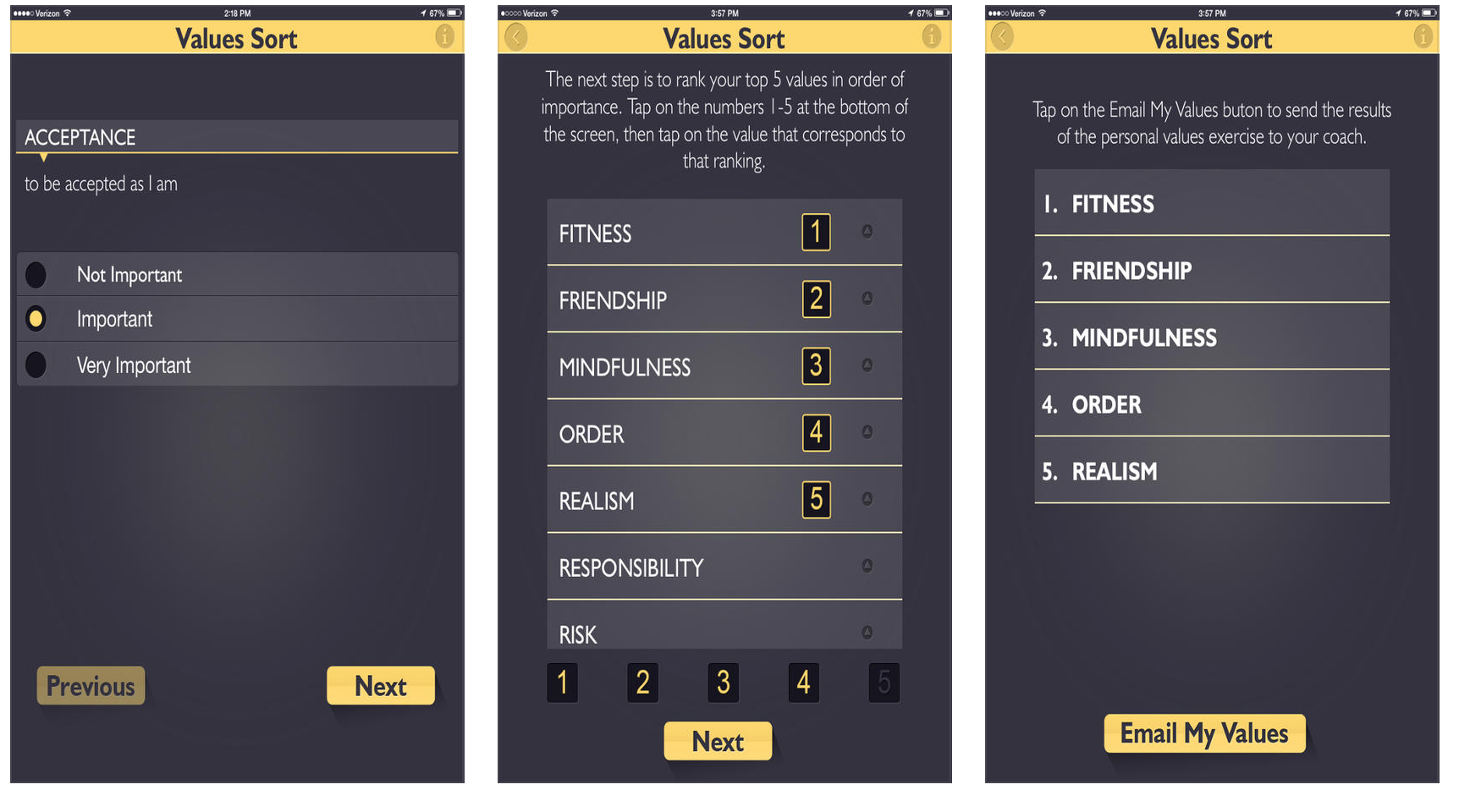 ACT Companion(Values Discovery)
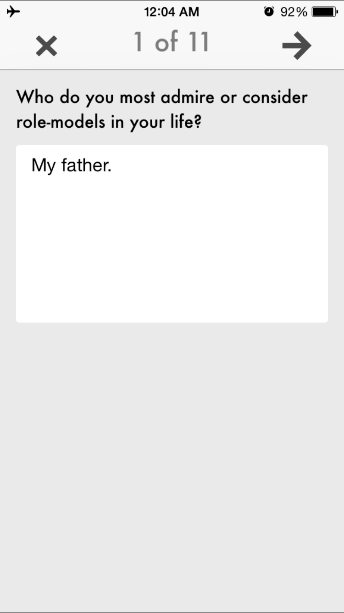 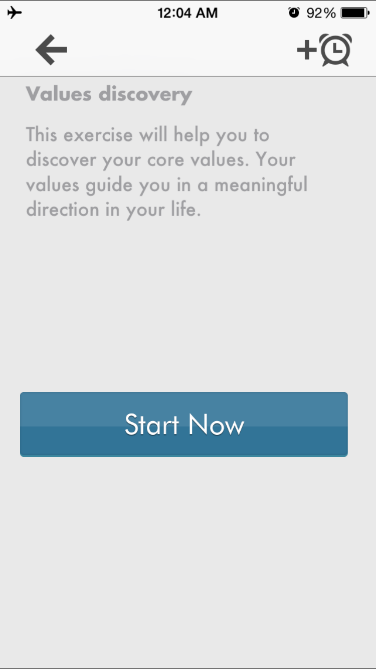 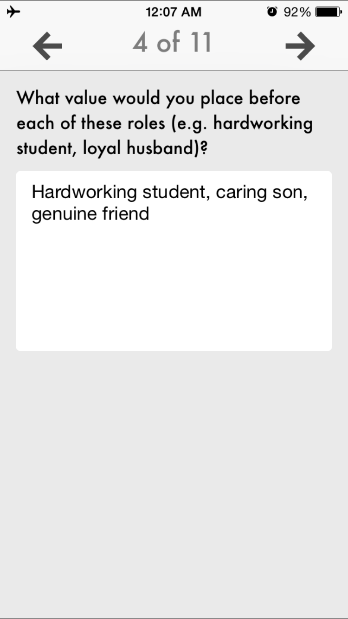 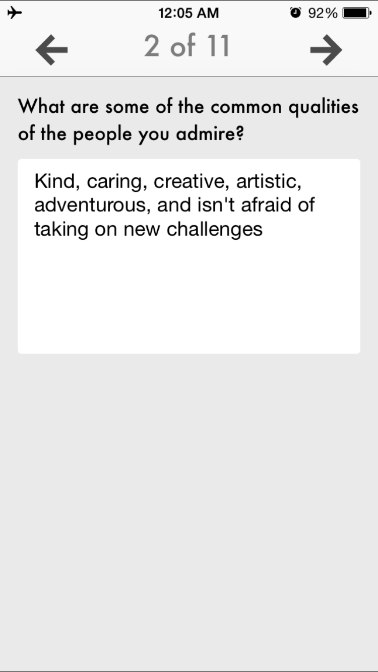 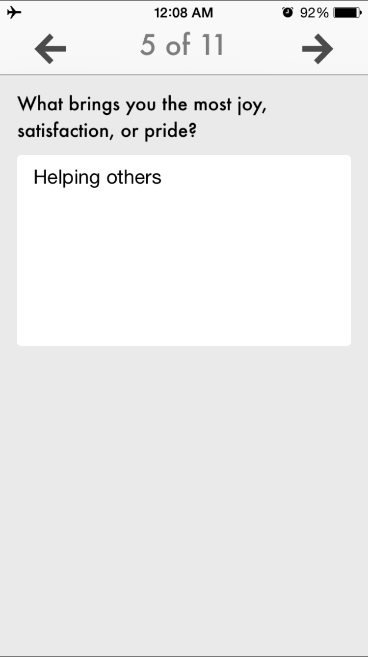 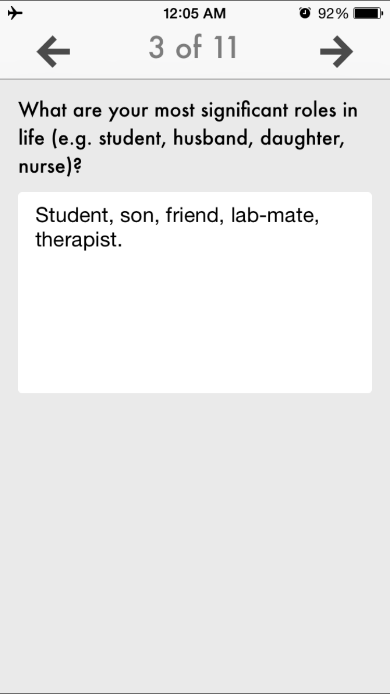 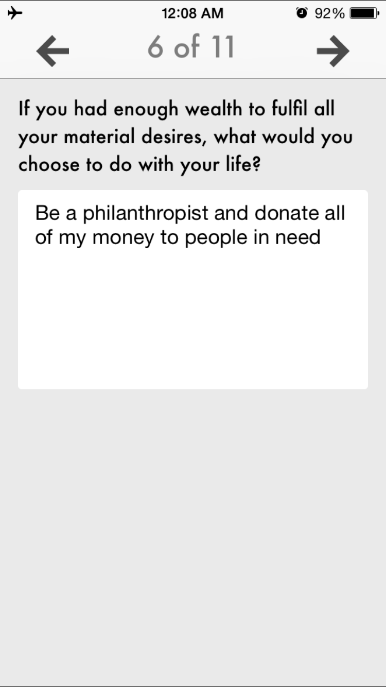 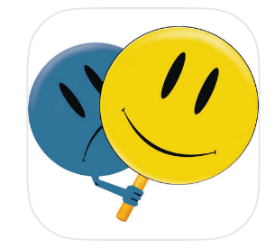 ACT Companion(Values Discovery cont.)
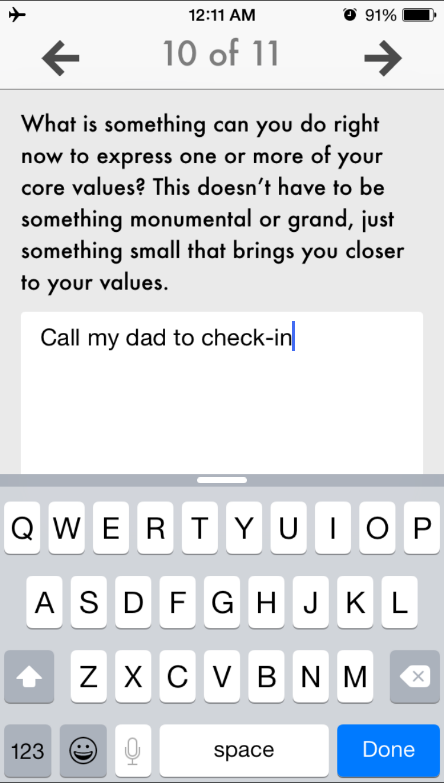 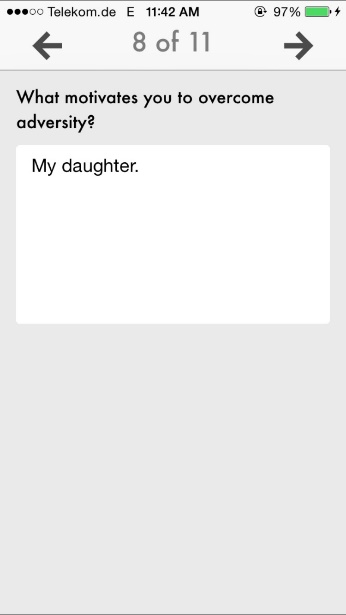 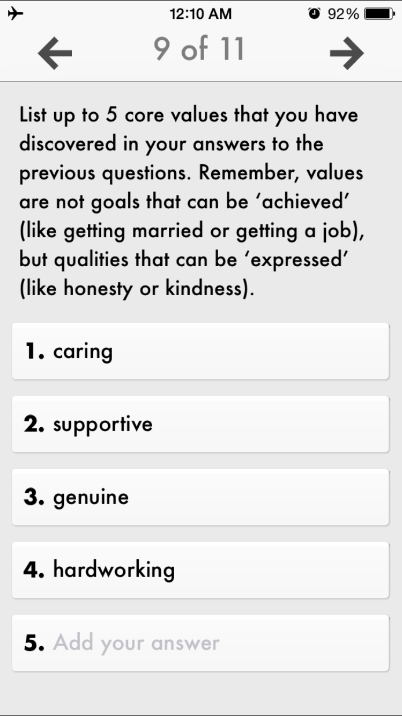 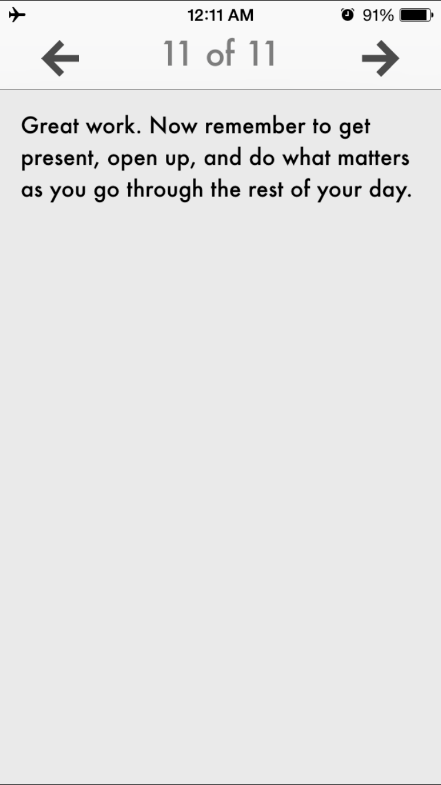 Somatiq – ACT: Values
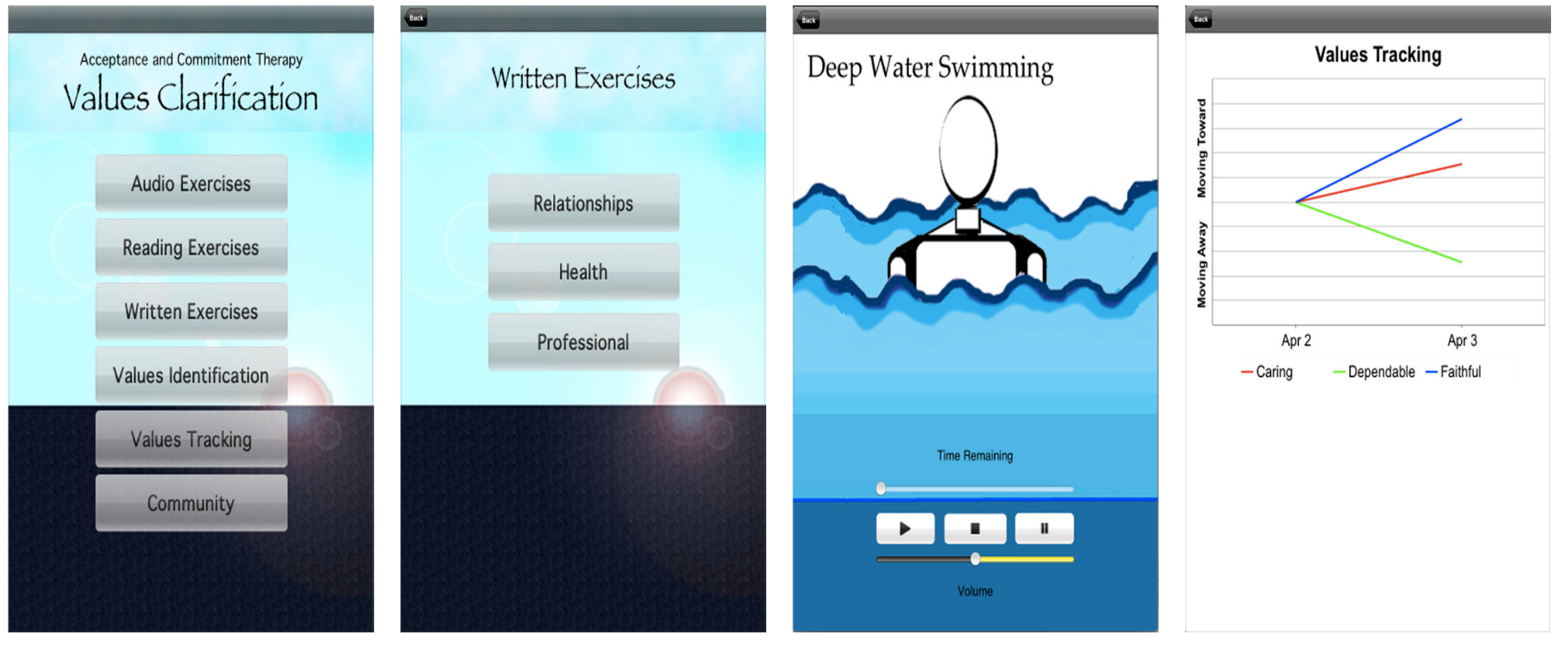 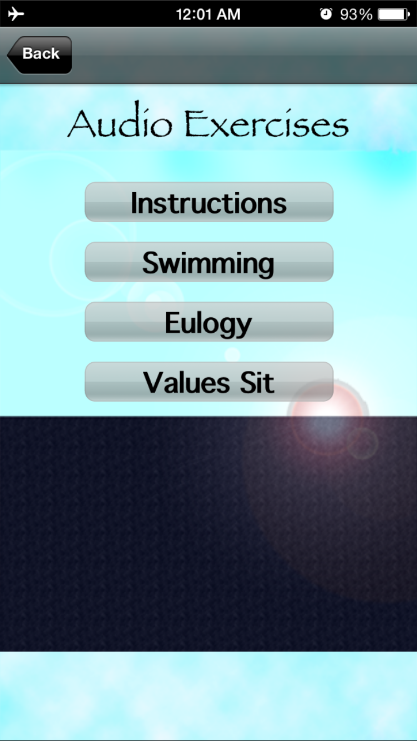 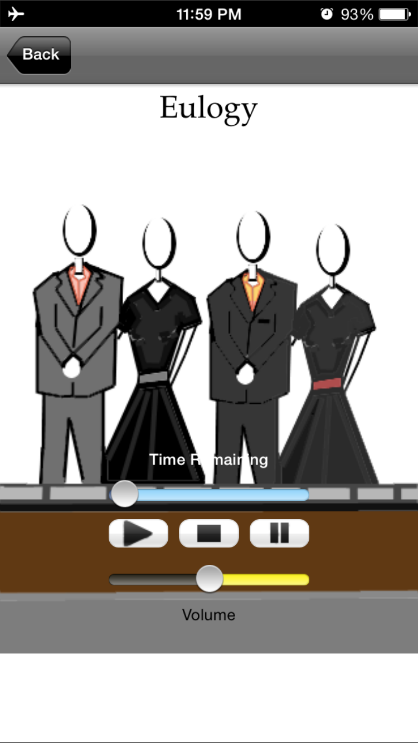 Committed Action
ACT  Coach
ACT Companion
Viary
Coach.me
Habit List
Lifetick.com
ACT Coach
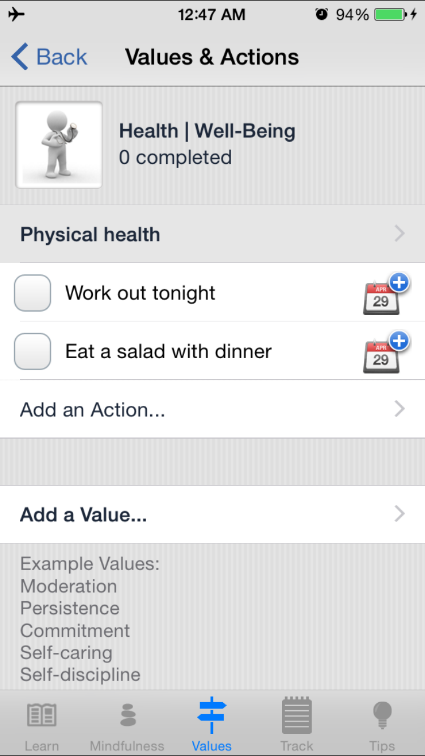 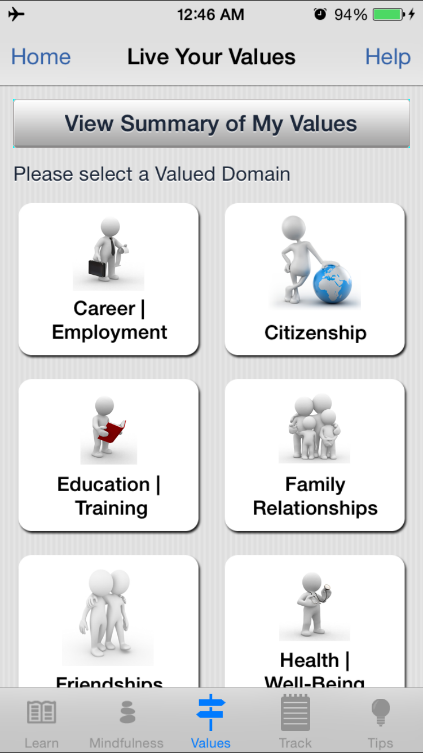 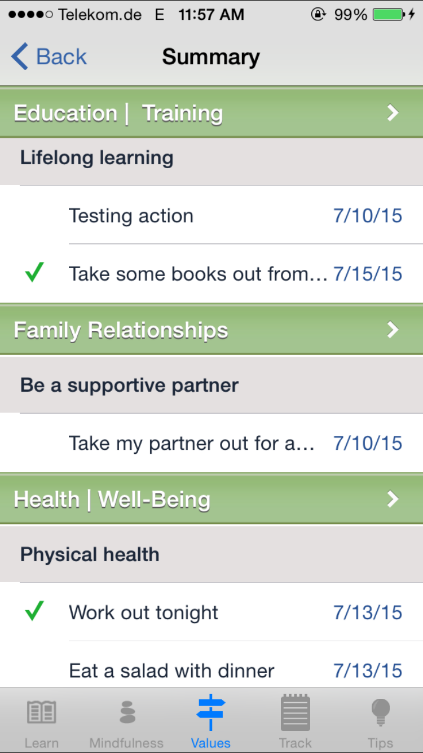 Core behavioral components/functions with apps
Goal setting

Self-monitoring

Generalization and prompting
Goal setting(primary application)
Coach.me 
Habit List
Viary
Lifetick.com
Coach.me
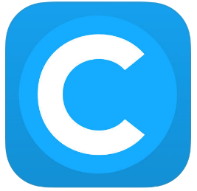 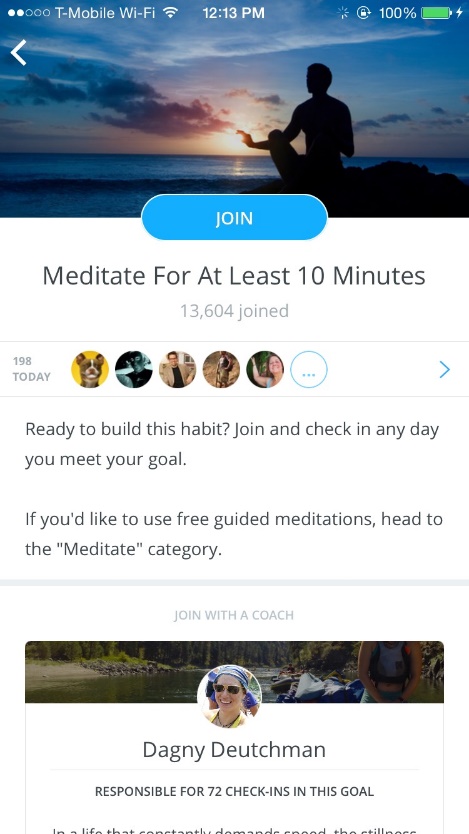 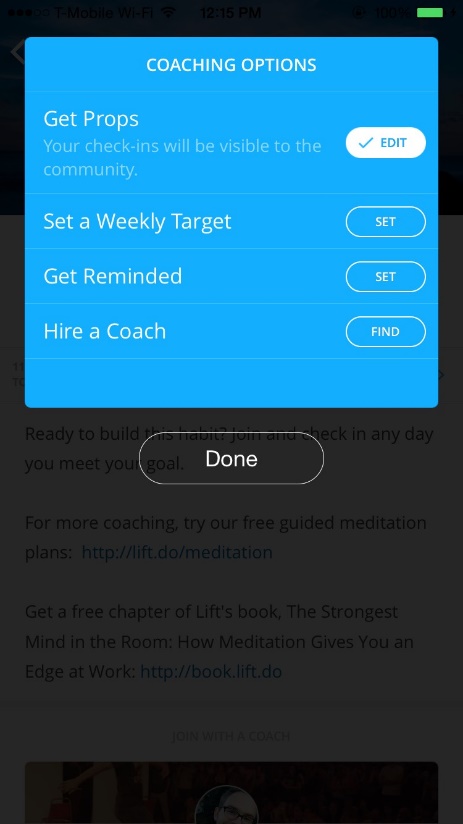 Coach.me (cont.)
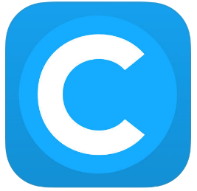 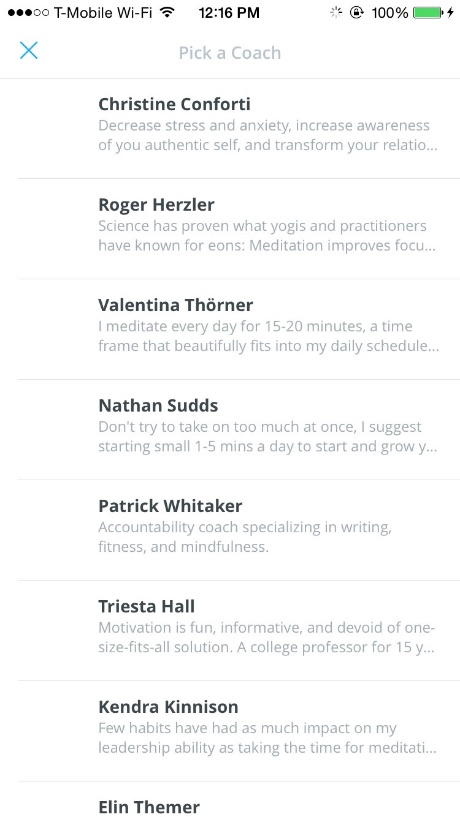 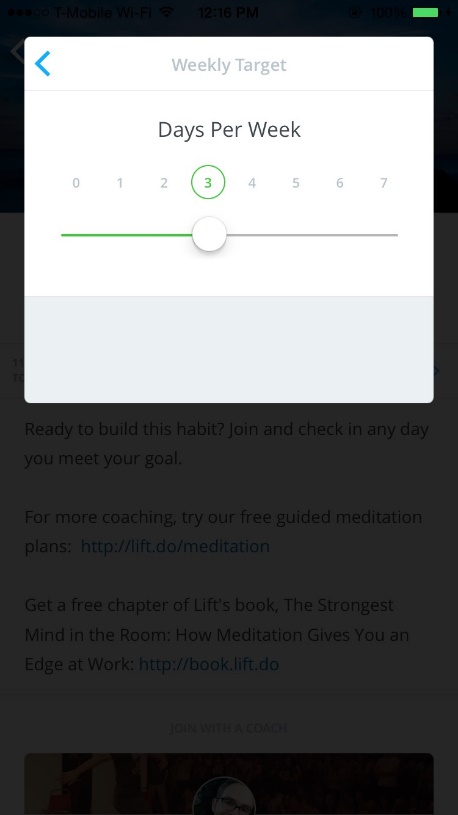 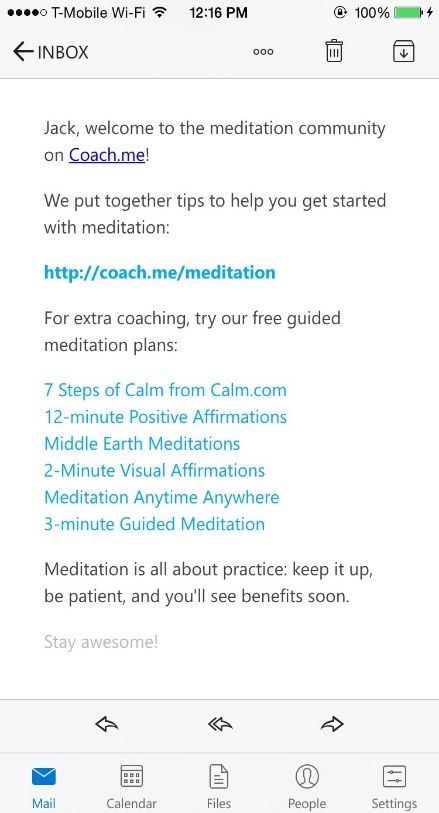 Coach.me
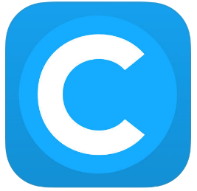 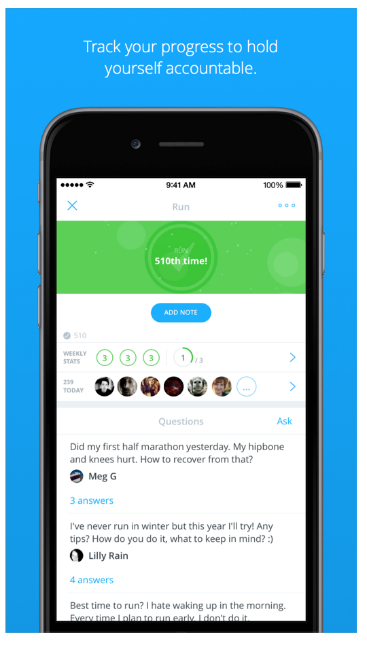 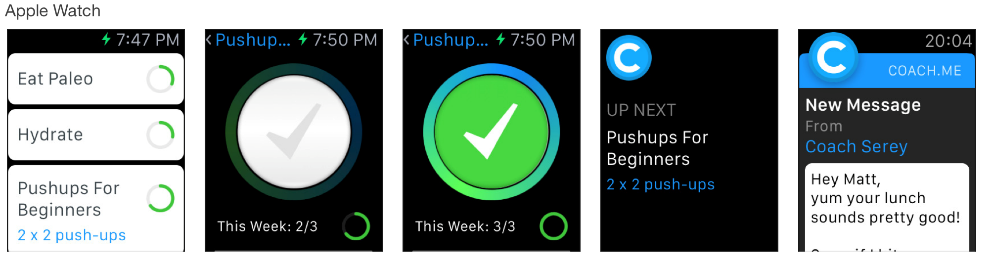 Self monitoring
Moodlytics (iOS & Android), http://www.moodlytics.com/

T2 Mood Tracker (iOS & Android), http://www.t2.health.mil/apps/t2-mood-tracker

Most ACT and mindfulness apps included in our handouts have a self monitoring feature
T2 Mood Tracker
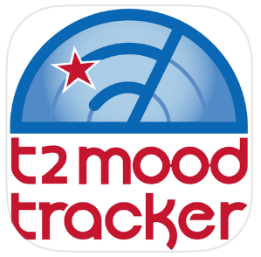 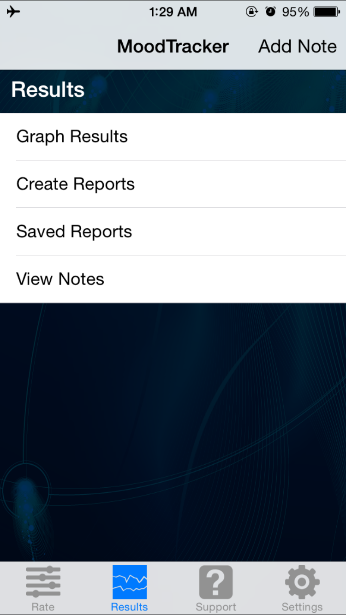 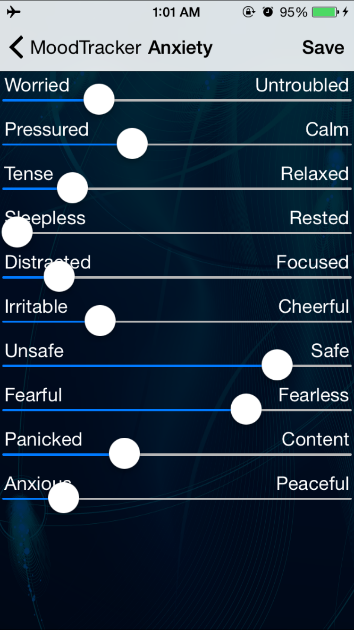 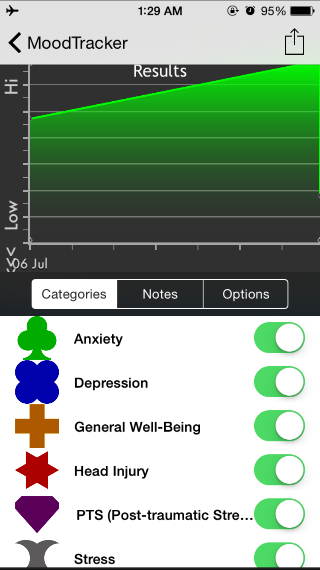 T2 Mood Tracker (cont.)
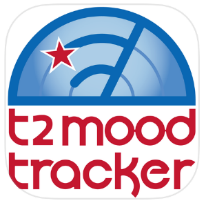 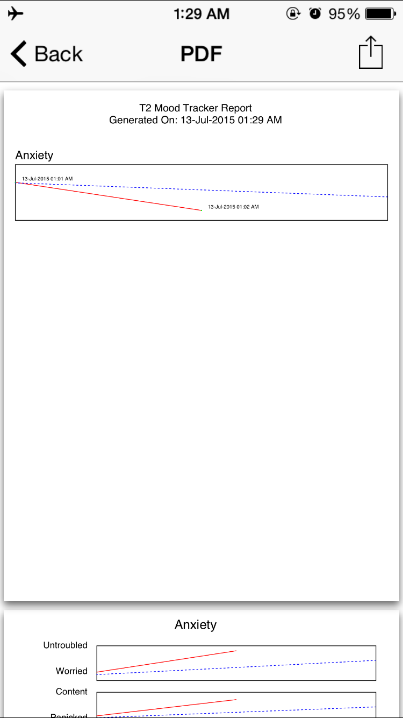 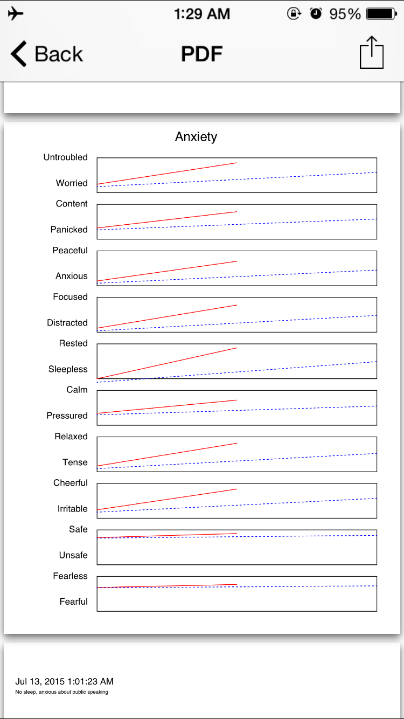 EMA and prompting tools
MetricWire
PACO
iPromptU
Self Echo (part of mobiletherapy.com program)
Some ACT apps include prompts to remind users to complete exercises
ACT Companion, Sleep School, Viary
iPromptU
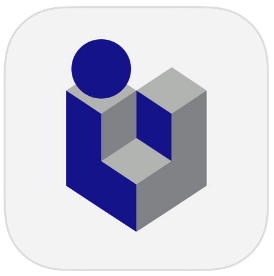 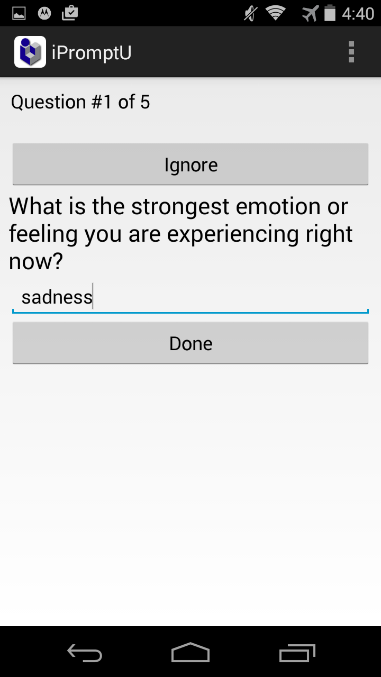 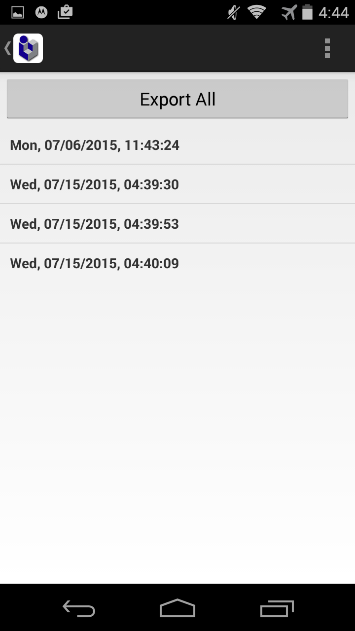 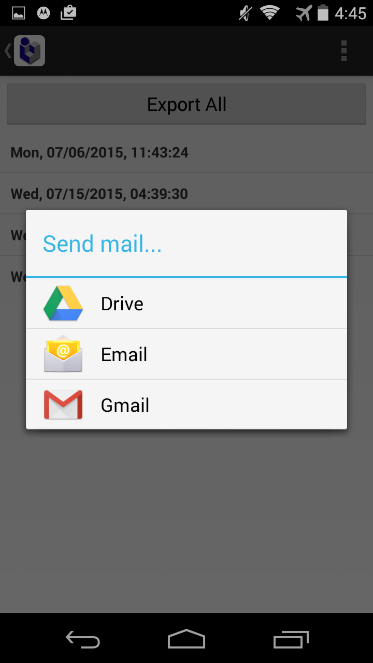 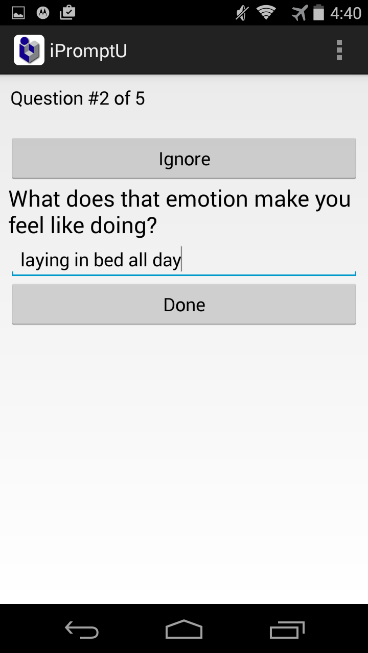 iPromptU
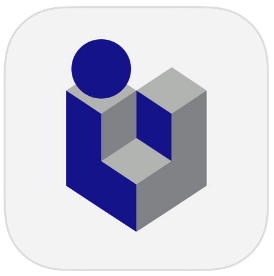 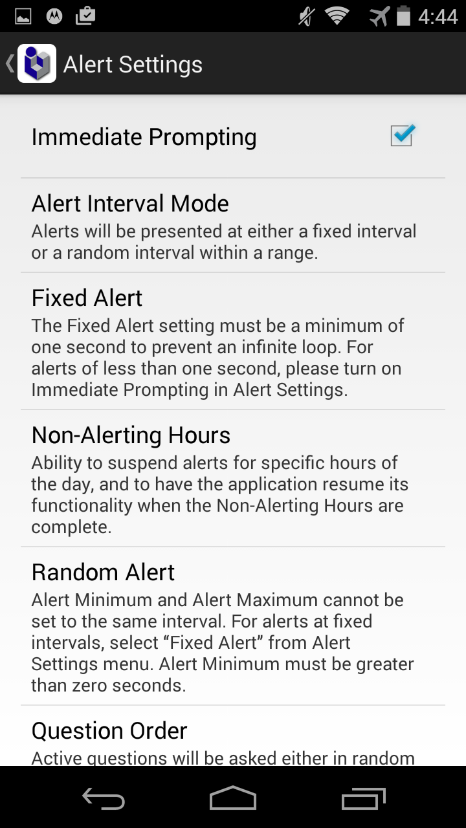 How do I decide which app to pick?
Client needs: What supports does this client need?
Be creative in finding how app features can address client needs
Practical issues: Android vs. iPhone, cost, etc…
Ratings: User ratings, colleague recommendations…
Empirical support: But few apps have been directly tested
Try out the app yourself
Is it engaging? Easy to use?
Is the content consistent with your approach?
Will the content and features fit well with what you are doing in therapy?
Barriers to using technology
What might get in the way of you using these technologies with your clients?
Overcoming Barriers
Use the handout list to find the right app for the setting
Try out the app for yourself to see what it’s like
Get colleagues opinions on apps you are considering
Setup reminders to use apps in session
Install the app with your clients in session
Show it to them on the computer so have visual cue of what searching for
Have a handout about the app available for clients
How do we engage clients in using these technologies?
Supportive accountability
Empirically supported, theory-based model for improving adherence to self-help technologies
Human support increases adherence
Clear accountability can further increase adherence

This is a model for understanding guided self-help

Can be implemented in a variety of contexts including face-to-face, email and phone calls
Principles of supportive accountability
Clarify expectations: in using program, adherence, receiving support from you, and why
Adherence expectations: How they are expected to use the program
Receiving support: If/how they will be monitored, be held accountable, and be contacted about the app
Role of support: This is to support them and their goals, no negative consequences for not following through

Legitimacy: You are trustworthy, benevolent, and have needed expertise
App should convey legitimacy too
Principles of supportive accountability
Motivation: Develop intrinsic motivators for engagement
How program is important, applies to person, fits with values, can be helpful, etc…
Avoid covert or overt pressure to use program

Choice: Provide choice and identify areas they have choice. 

Goal setting: Set adherence goals linked to larger values
Avoid usage goals not linked to meaningful outcomes
Set adherence goals collaboratively
Principles of supportive accountability
Social presence: Sense of a human being involved can improve adherence. 

Monitoring: Monitoring adherence is key. 
Check in calls, quizzes, program usage logs
Clarify what you have access to (therapists may worry about this more than clients)

Address adherence level: Encourage meeting goals and address non-adherence

Threshold: Point of diminishing returns with amount of support
Introducing technologies
Go over the program and roles

Link program to case conceptualization and client goals

Elicit and reinforce motivation: Desire, Ability, Reasons, Need

Identify barriers and problem solve

Elicit commitment to adhere to program and to process of coaching
Typical call procedure
Motivate use of the program
Reinforce engagement in the program
What did they like? Not like? What did they learn?
Elicit commitment to program

Address non-adherence

Troubleshoot any problems
Addressing Non-Adherence
Remember accountability
Ask them why the adherence goal wasn’t met.

Remember support
Connect the goal back to larger goals and values

Collaboratively problem solve solutions
Identify and address barriers to adherence.
Challenges in providing supportive accountability
What if I don’t have time to check in?
Solution 1: Target supportive accountability in session only
Each of these principles could be targeted in session.

Solution 2: Setup clear expectations and structure to minimize time required outside of session.
Consider email or text message if clinically indicated and complies with confidentiality concerns.
How and when do I review app data?
Solution 1: Review the data with clients in session.

Solution 2: Use apps that can send data to you in a secure format so you can review ahead of time.
But let your clients know that this is likely right before session or during session.
You won’t follow up about their data during the week (unless you will).
Consider if data will be collected that could raise liability concerns.
How do I address engagement over time?
Solution 1: Help switch up what app they use on a routine basis.

Solution 2: Build app usage as a habit.
Treating app usage as a habit; find when its convenient to use app

Solution 3: Consider how long they need to use the app.
Are a couple weeks sufficient? When is it appropriate to “terminate” use of the app?

Solution 4: Use the Premack principle
Schedule a highly preferred phone activity after the app practice
What if a client reacts negatively or the app provides contraindicated content?
Solution 1: Review the app ahead of time to know what it includes. 
Address any potential miscommunications or issues ahead of time with client.

Solution 2: Monitor how clients use and respond to the app.
Catch negative reactions or concerning responses to the app.

Solution 3: Address inconsistencies and issues.
Clarify how the app might differ from approach in therapy.
Emphasize client’s experience for what works. 
Avoid being judgmental just because its not the way you would do it.
How do I encourage ongoing app use after therapy ends?
Solution 1: Clarify termination and the role of the app.
They can use the app as a support to keep working on skills. 
You will not have access to their data and therapy is finished.

Solution 2: Teach clients how to keep using apps.
How to choose new apps well, what to look for, etc…
Give them a list of apps to use. 
But also help them get oriented to using one app to promote adoption.
Steps for going further
Send us feedback – Mike.Levin@usu.edu

Join the ACTing with Technology SIG

Ask colleagues about their experiences with apps. 

Try out some apps to see what you like and don’t like

Active use an app with a few engaged, tech savvy clients
Questions?